RF18-0 (Code article : 5133005596)
Ventilateur  vitesses 18V ONE+
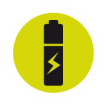 CARACTÉRISTIQUES TECHNIQUES
Concept 18V ONE+™
Une batterie pour plus de 200 outils de bricolage, jardinage et bien plus encore...
Tension : 18V
Vitesses à vide :
V1 : 700 tr/min
V2 : 1300 tr/min
V2 : 2100 tr/min


Poids sans batterie : 1,1 kg
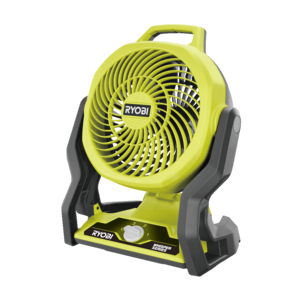 Ventilateur compact avec poignée de transport
Léger et pratique à transporter
Pratique
Multi-positions
8 position ajustables pour une
diffusion de l’air dans
de multiples positions
Confort d’utilisation
3 vitesses
Pour répondre à tous les besoins 
Efficacité
Multiples crochets de suspension
Peut être suspendu partout pour une polyvalence maximale
Pratique
Whisper series 
2x moins bruyant
Confort d’utilisation
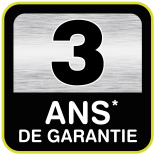 LIVRÉ
En carton recyclé
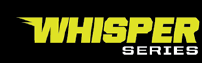 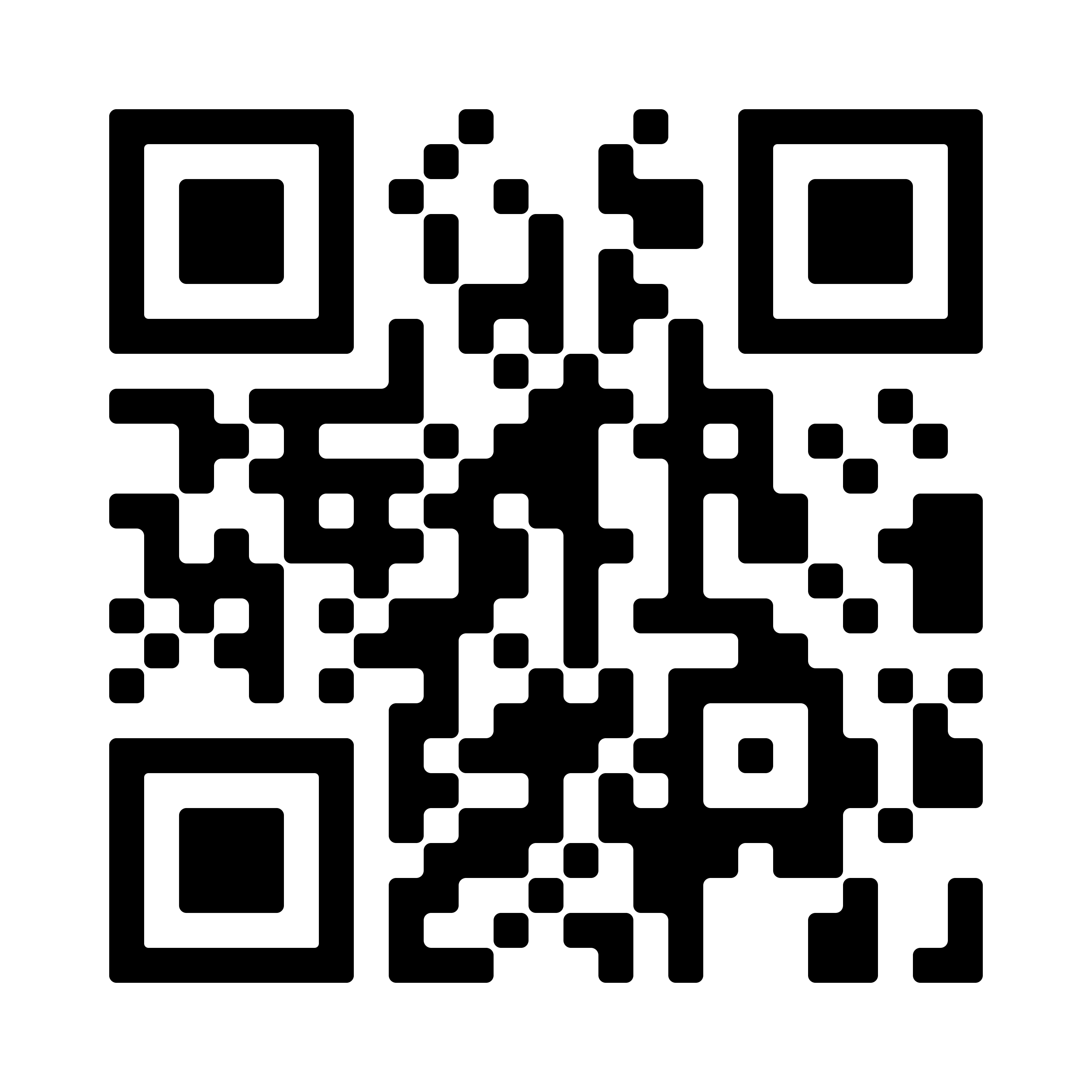 Scannez et découvrez
la gamme de jardinage 18V ONE+™ Ryobi®
*  Garantie 2 ans + 1 an d’extension offert,
voir conditions sur le site Ryobi : ryobitools.fr
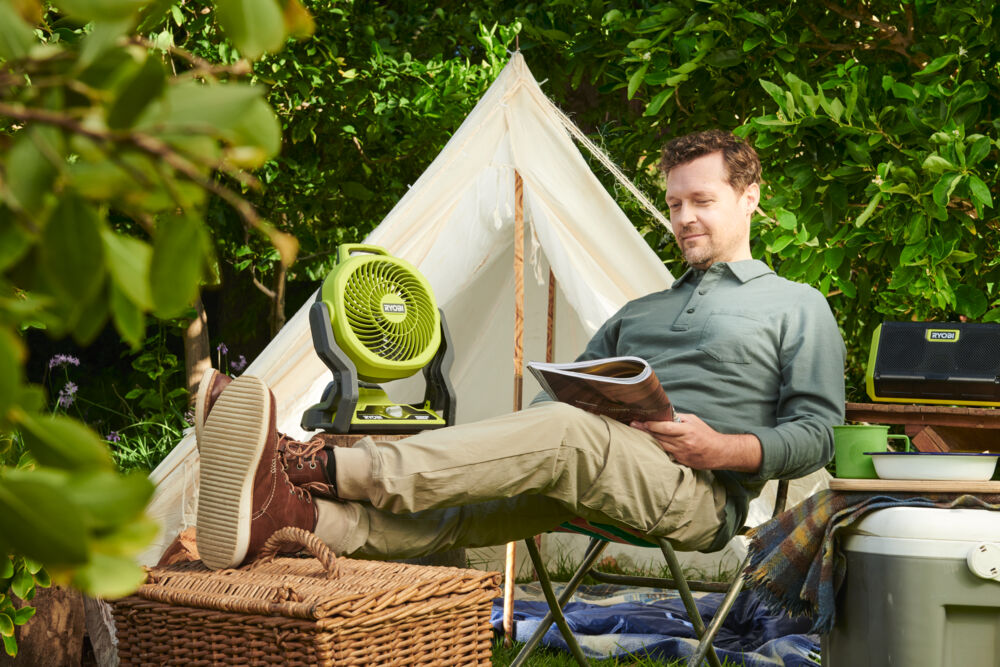 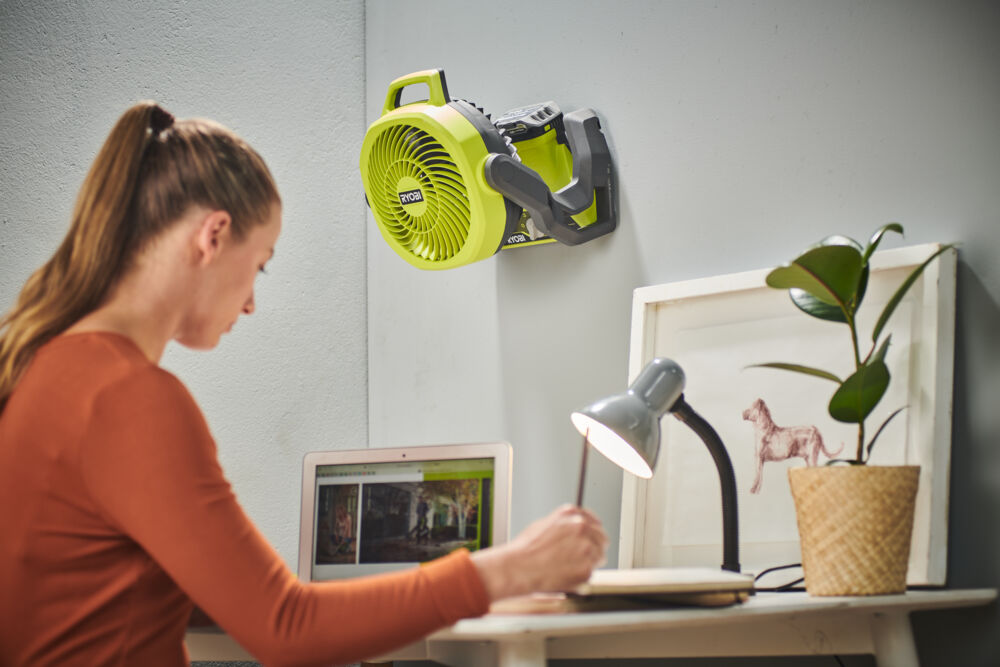 CODE EAN
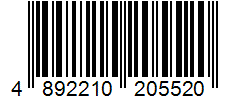